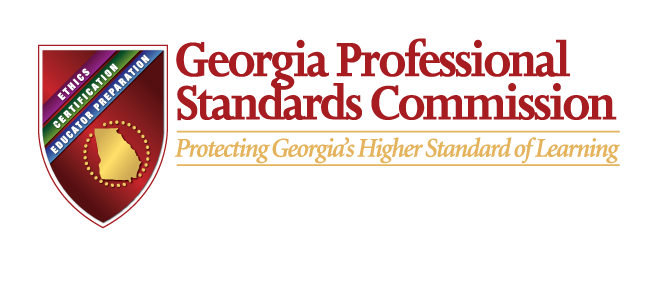 GaPSC Webcast Series
GACE Assessments Overview
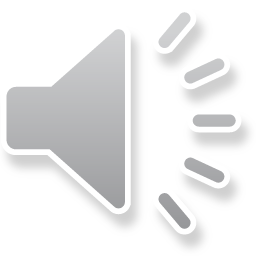 Composite Scoring
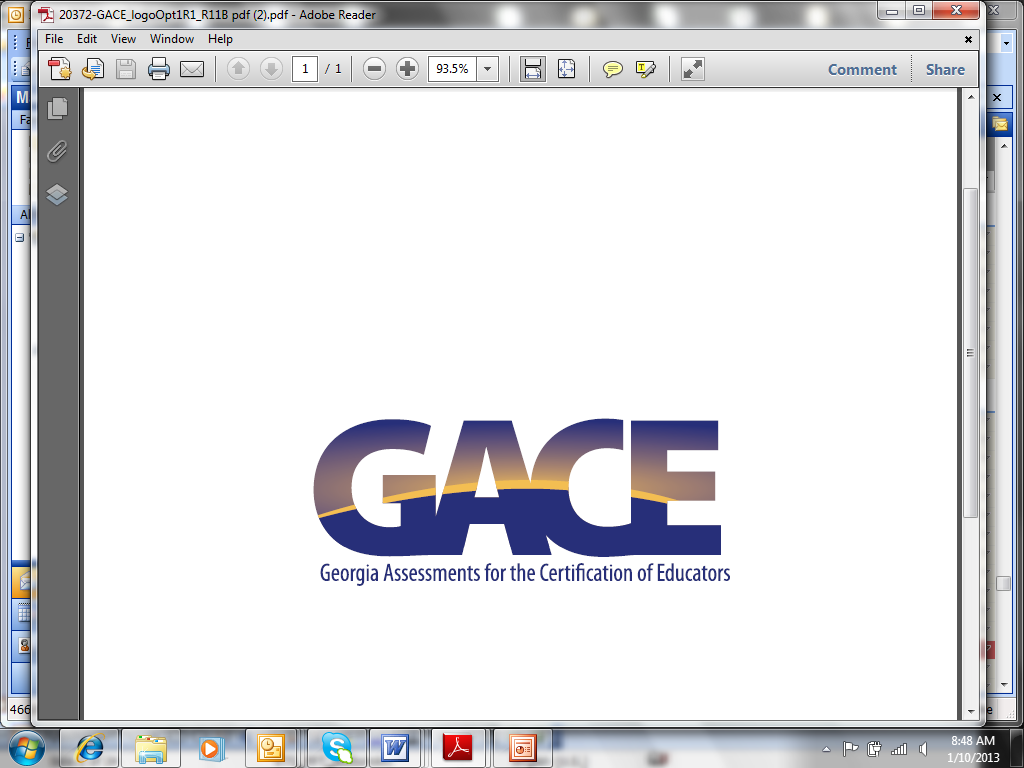 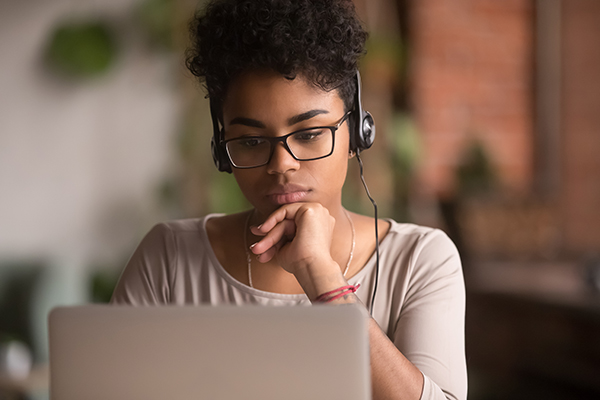 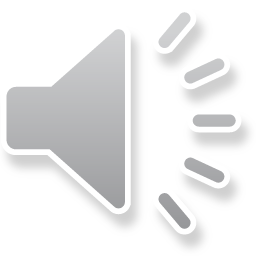 What Are the Assessments?
Program Admission Assessment (PAA)
Educator Ethics Assessment
Content Assessment (Teaching, Service, and Leadership Fields)
Performance-based Assessments
Teacher Leadership
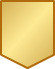 Educational Leadership
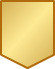 Paraprofessional Assessment
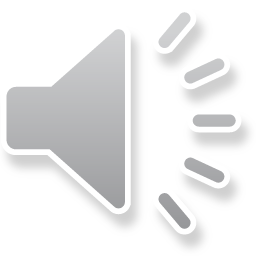 Program Admission Assessment (PAA)
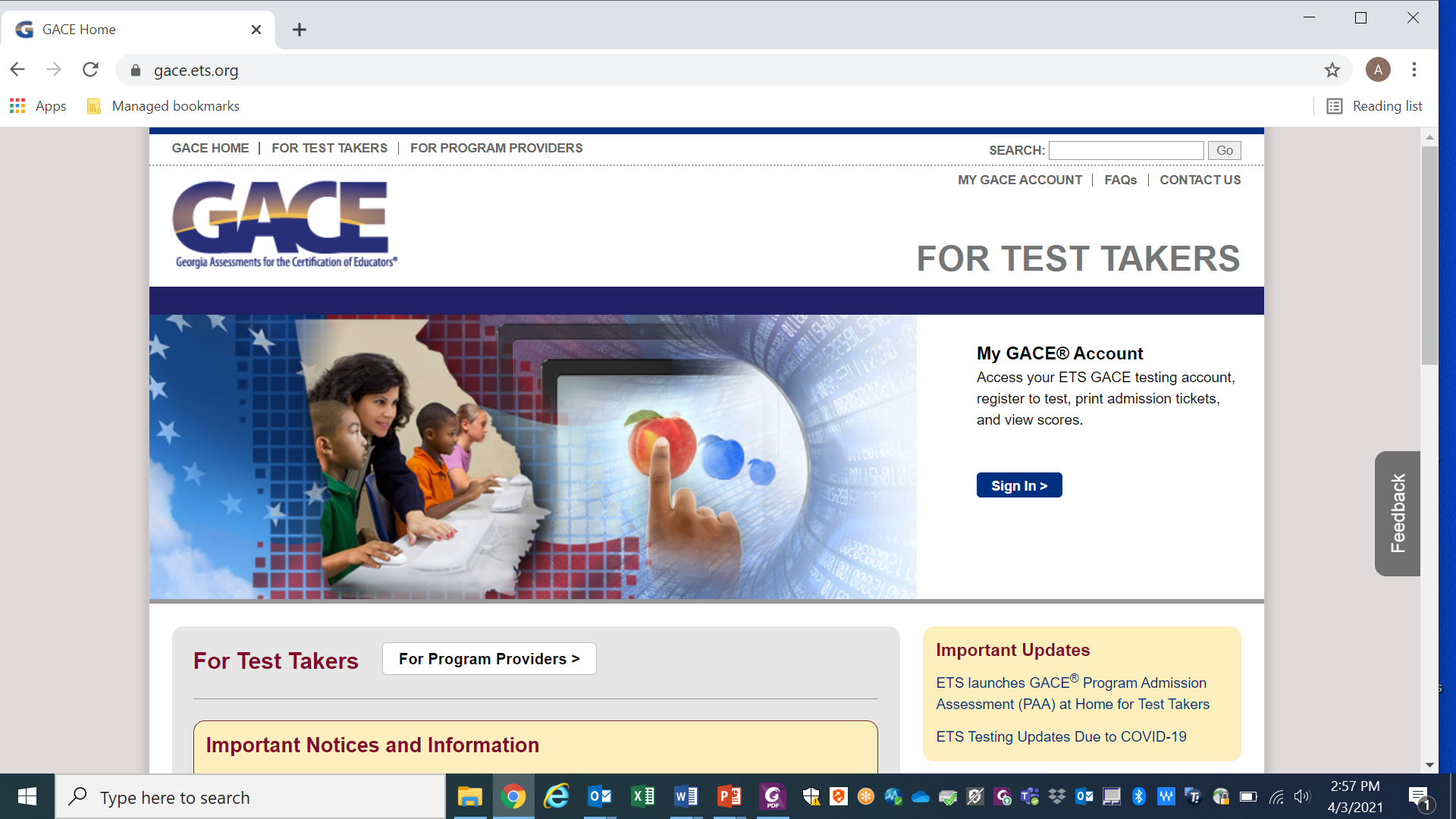 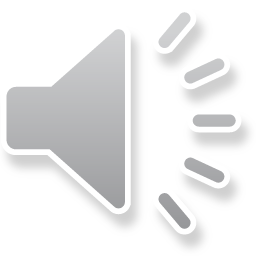 Program Admission Assessment (PAA)
What is the purpose of the PAA?
To ensure potential educators have sufficient competency in reading, writing, and mathematics to be successful in a state-approved educator preparation program.
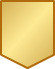 When is the PAA taken?
The PAA must be passed or exempted to enter a state-approved educator preparation program.
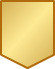 For some situations, the PAA is required for state certification.
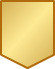 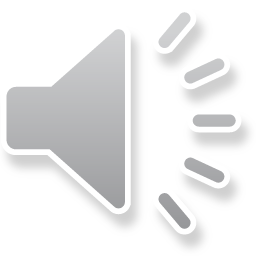 .
Program Admission Assessment (PAA)
Combination of all three scores totals 750 or higher
Math (250)
Reading (250)
Writing (250)
SAT
ACT
GRE
Provides flexibility for EPPs for a  limited number of candidates
EPP Decision
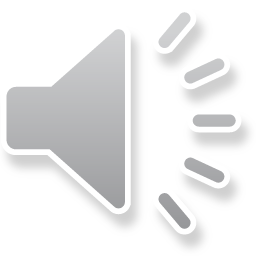 .
Educator Ethics Assessment
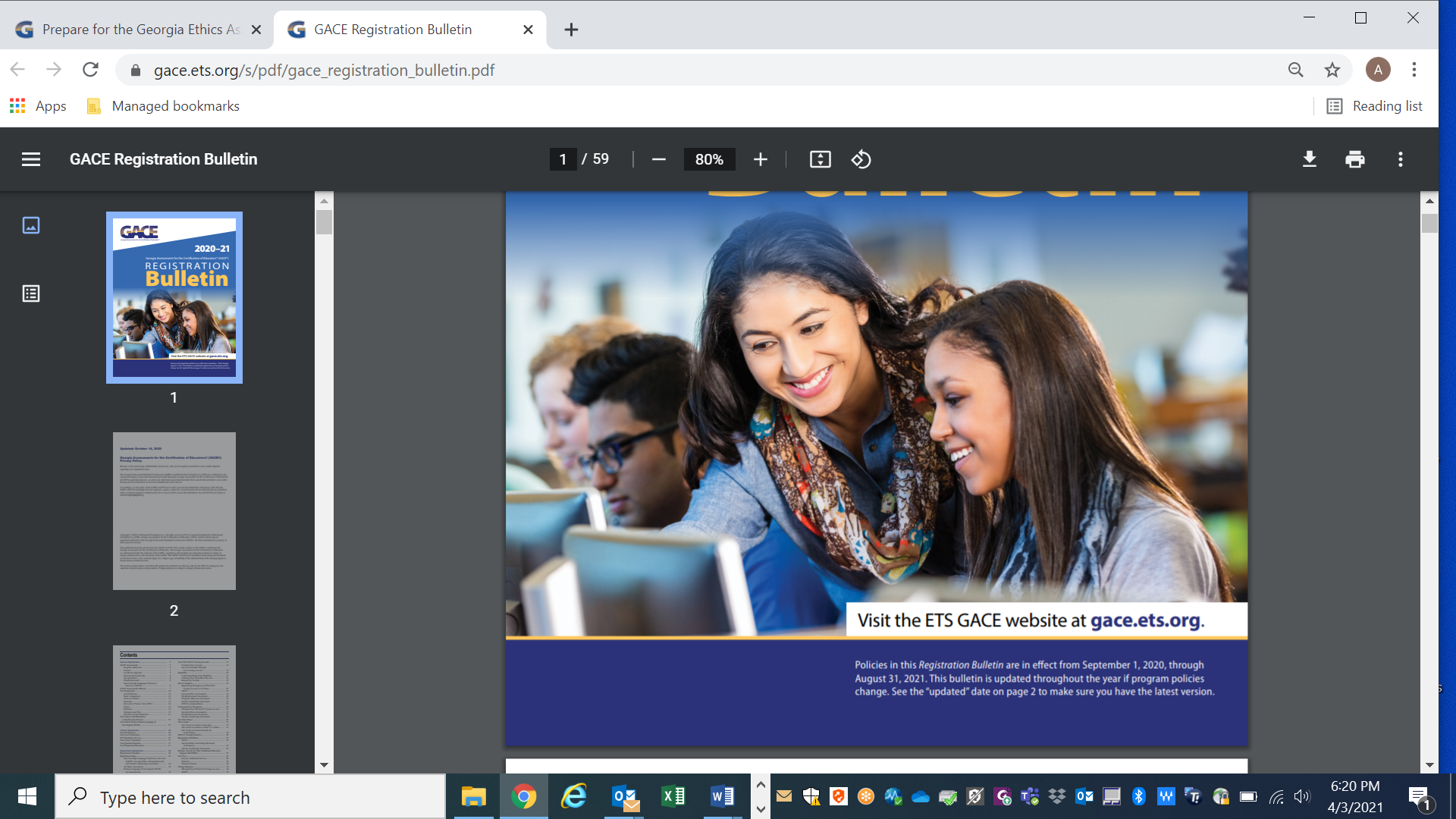 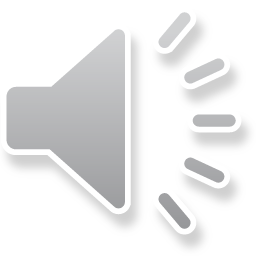 Educator Ethics Assessment
What is the purpose of the ethics assessment?
To ensure potential educators know, understand, and apply Georgia’s Code of Ethics for Educators, as well as comprehend and embrace the principles of ethical decision-making in an educational context.
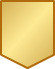 When is the ethics assessment taken?
The ethics assessment must be passed to enter a state-approved educator preparation program.
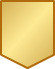 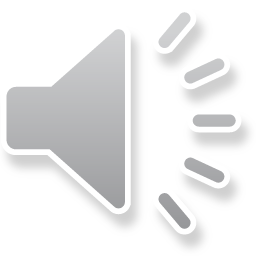 .
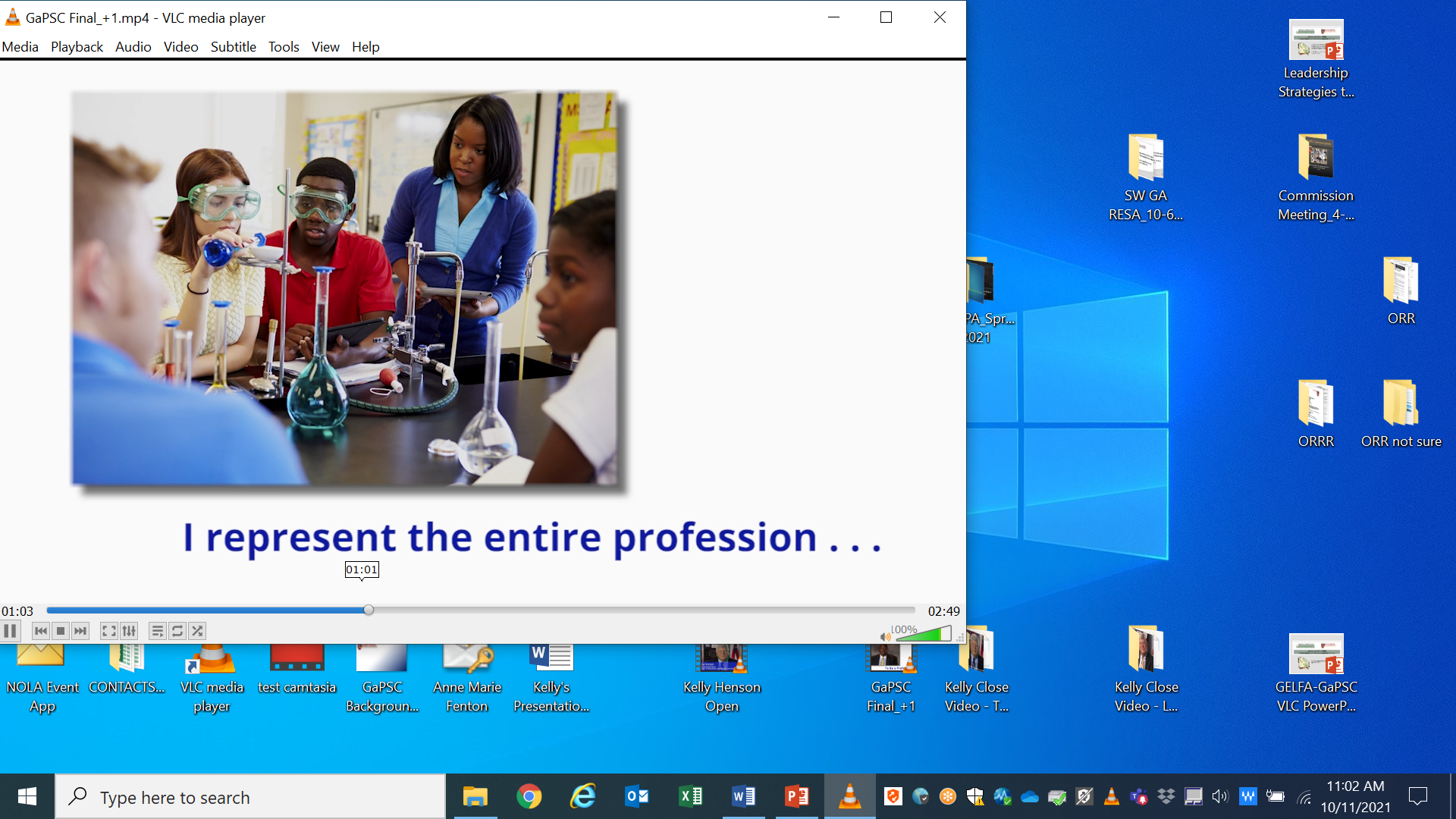 Georgia Educator
Ethics Assessment
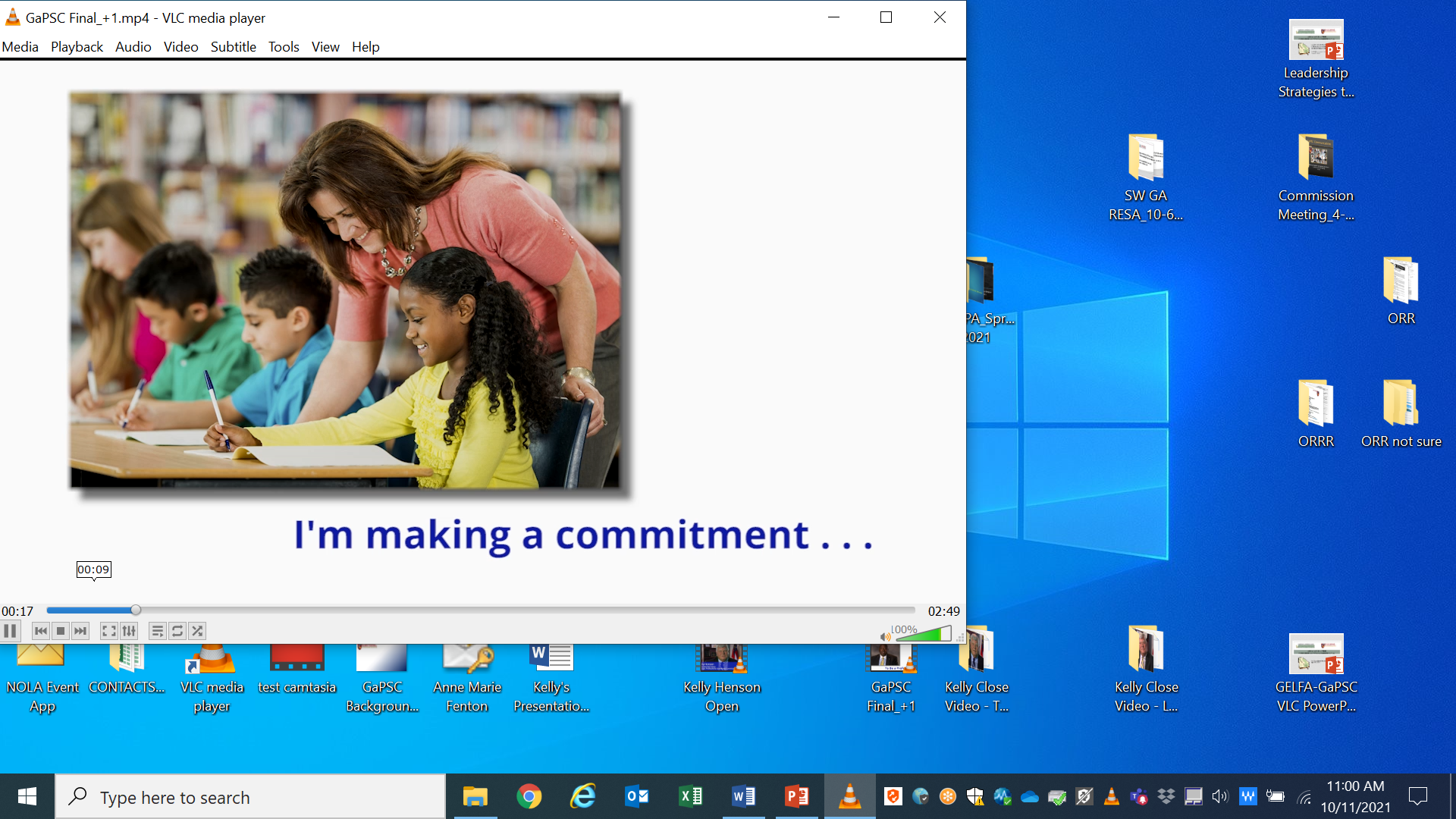 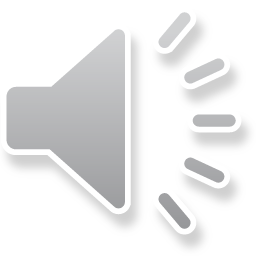 Educator Ethics Assessment
What do the instructional modules cover?
Module 1: The Professional Educator: The Trailer
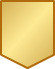 Module 2: The Professional Educator: An Introduction
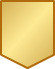 Module 3: The Professional Educator and the Student
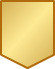 Module 4: The Professional Educator and the School
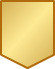 Module 5: The Professional Educator and the Community
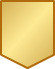 Module 6: Ethical Decision Making for the Professional Educator
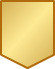 Module 7: The Professional Educator in Georgia (for teachers), or Leading the Professional Educator in Georgia (for leaders)
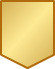 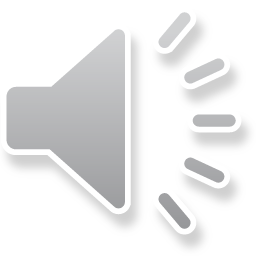 .
Content Assessments
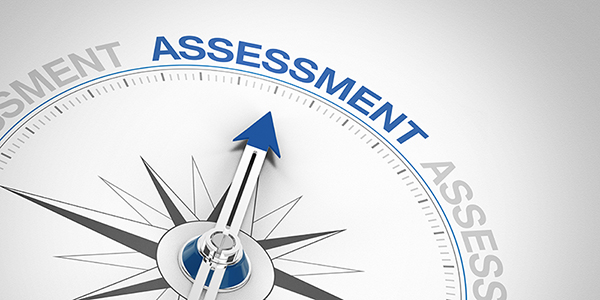 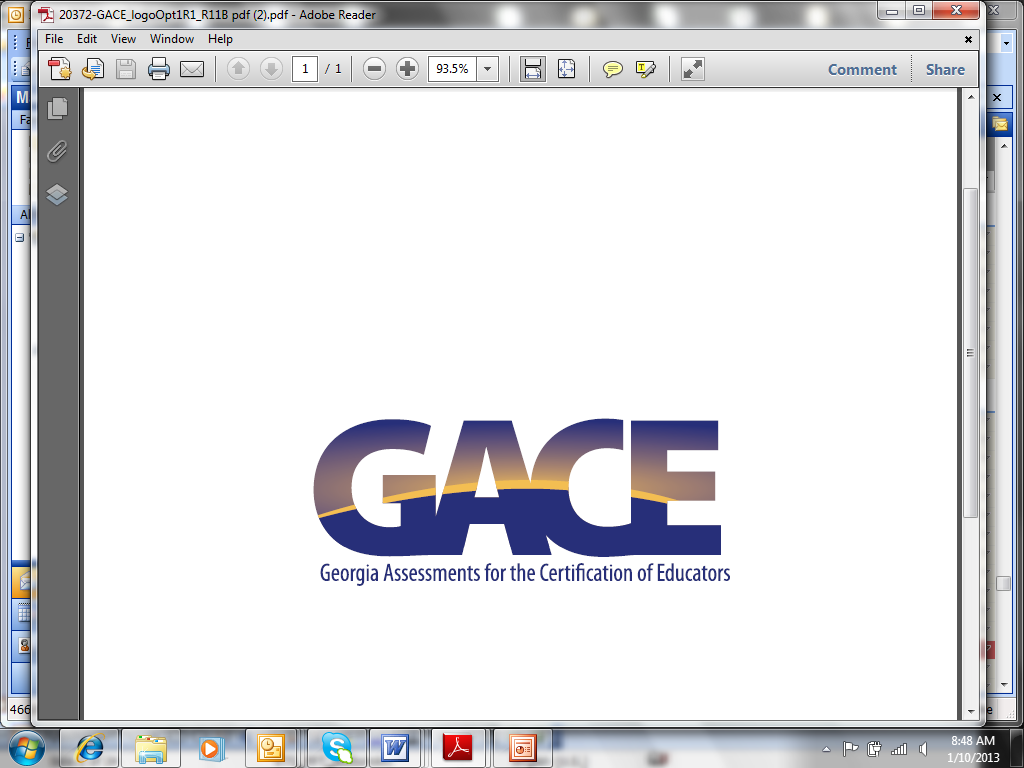 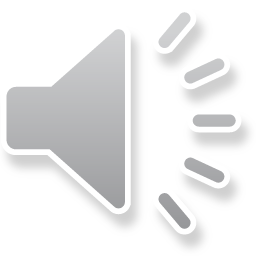 Content Assessment
What is the purpose of the content assessment?
To ensure educator candidates have sufficient content knowledge and skills in their area(s) of certification.
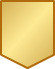 When is the content assessment taken?
Traditional Programs: Must be attempted prior to completion of a state-approved educator preparation
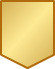 Non-traditional Programs: Must be passed prior to entering a GaTAPP educator preparation program.
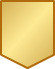 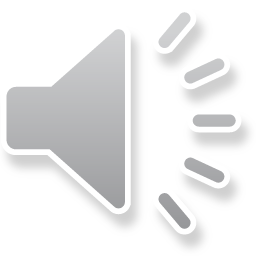 Content Assessment
There are 49 separate GACE assessments in teaching, service, and leadership fields.
Assessments consist of either one or two tests and contain selected-response questions, and, in some cases, one or more constructed-response (written, spoken, or signed) assignments.
The GACE assessments are available nationally and internationally.
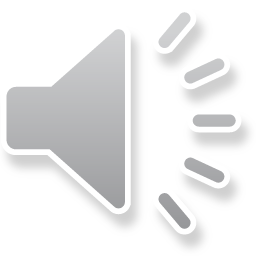 Performance-based Assessments
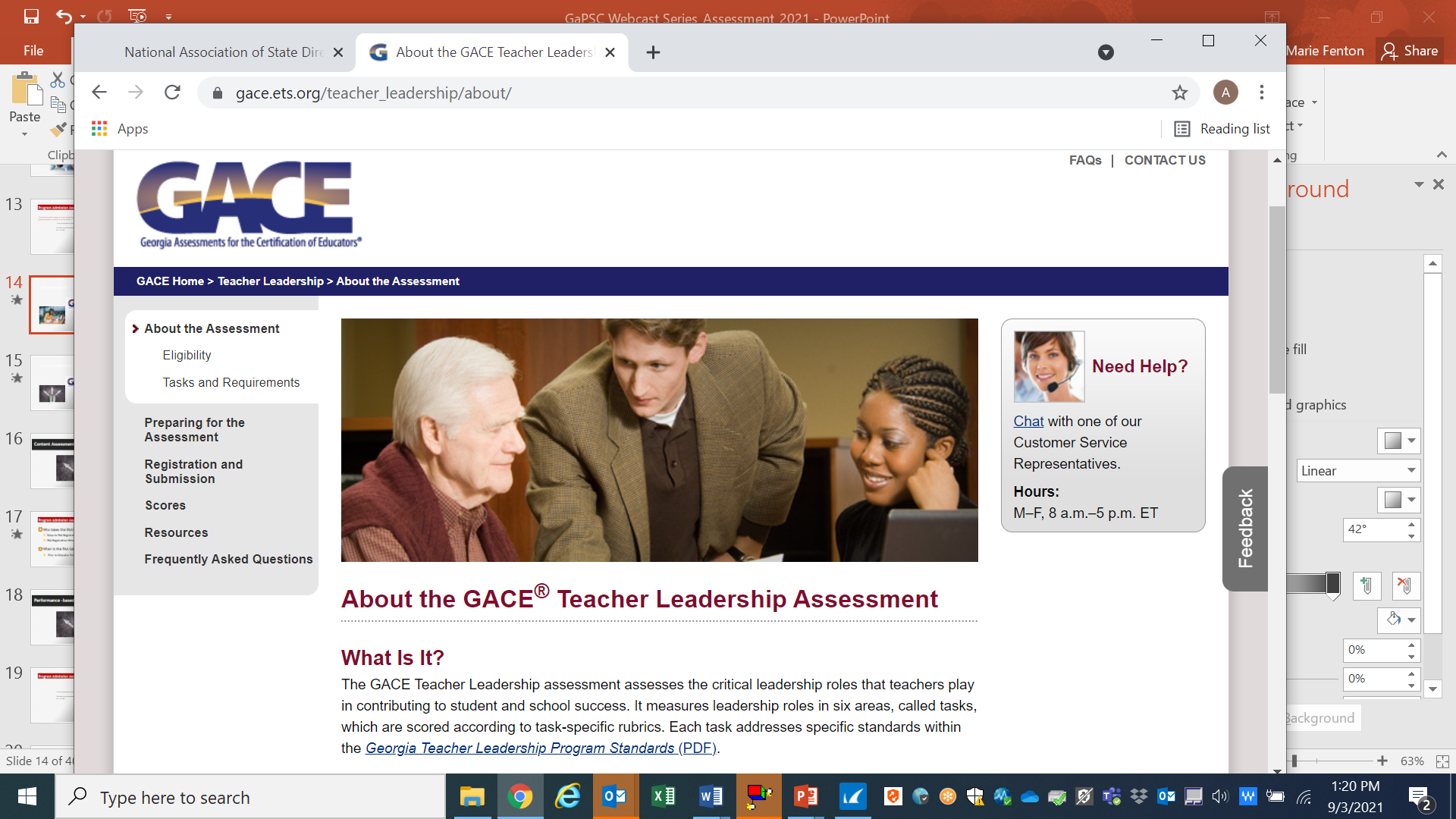 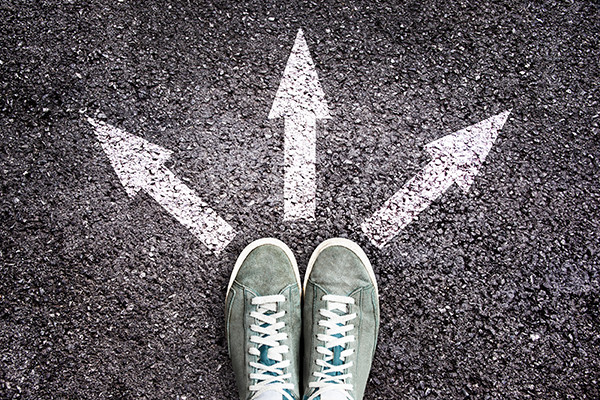 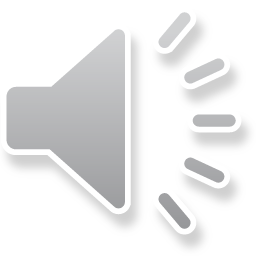 Teacher Leadership (TL) Assessment
What is the purpose of the TL assessment?
The TL assessment assesses the critical leadership roles that teachers play in contributing to student and school success.
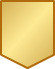 When is the TL assessment taken?
The TL assessment must be attempted prior to completion of a state-approved TL educator preparation program and passed for certification.
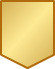 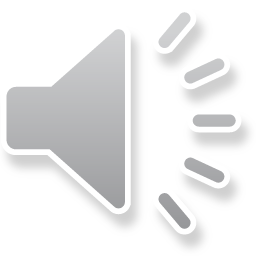 .
Teacher Leadership Assessment
What performance tasks are included in the assessment?
Task 1: Adult Learning and the Collaborative Culture
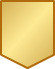 Task 2: Research for the Improvement of Practice
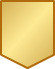 Task 3: Professional Learning
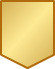 Task 4: Observation and Use of Assessment Data
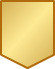 Task 5: Collaboration with Families and Community
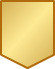 Task 6: Collaborative Teams and Advocacy
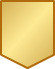 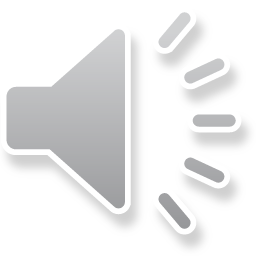 .
Performance Assessment for School Leaders (PASL)
What is the purpose of the PASL?
The PASL assesses the critical roles of educational leaders in contributing to student and school success.
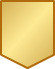 When is the PASL taken?
The PASL assessment must be attempted prior to completion of a state-approved Tier II Educational Leadership educator preparation program and passed for certification.
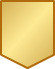 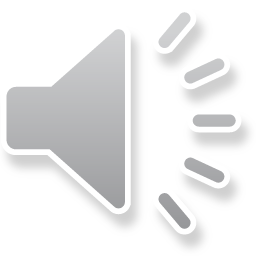 .
PASL Assessment
What performance tasks are included in the PASL?
Task 1: Problem Solving in the Field
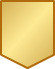 Task 2: Supporting Continuous Professional Development
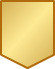 Task 3: Creating a Collaborative Culture
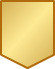 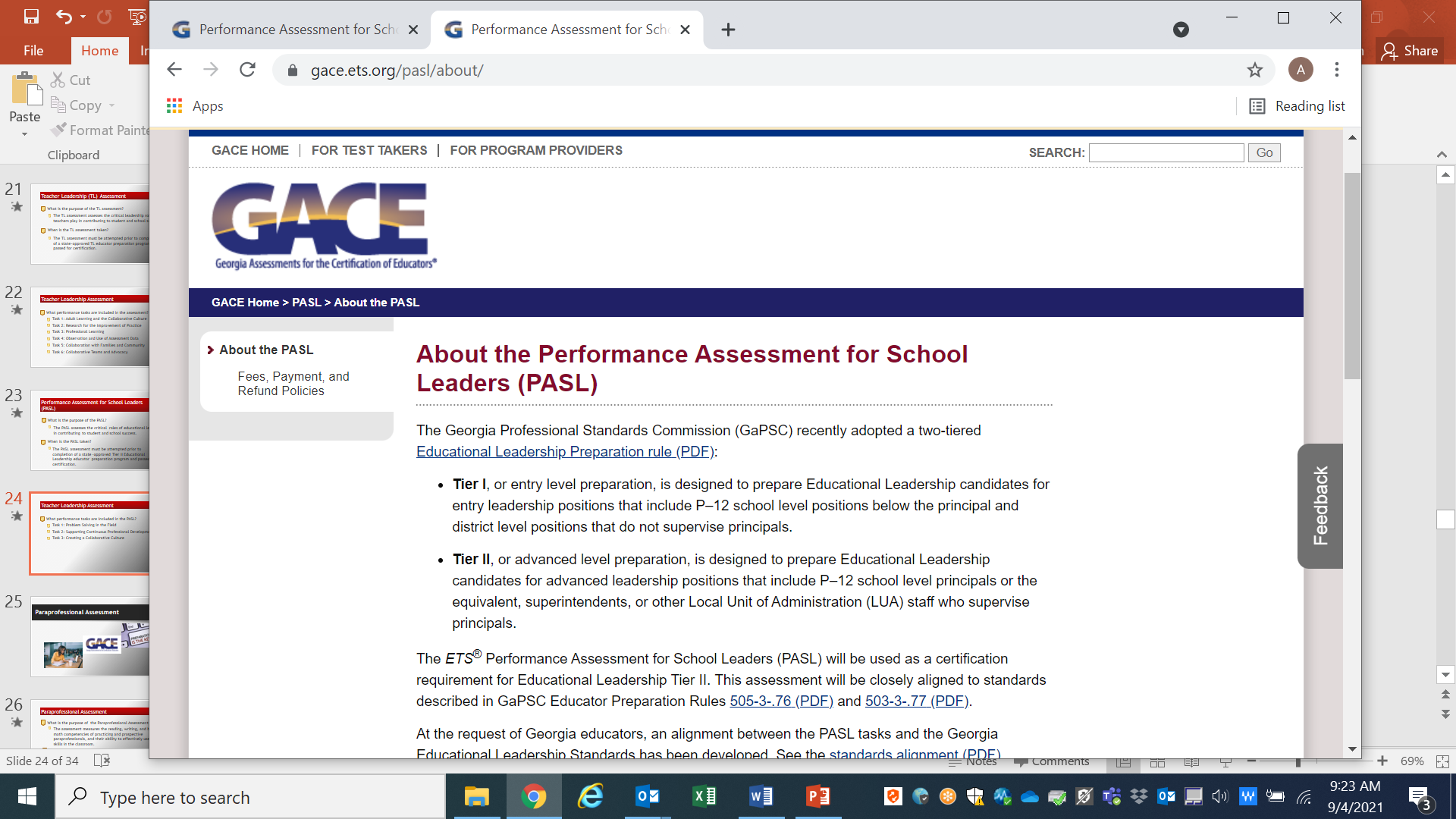 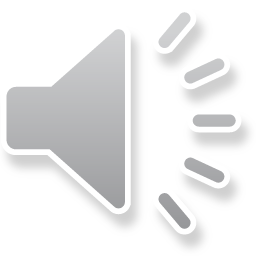 .
Paraprofessional Assessment
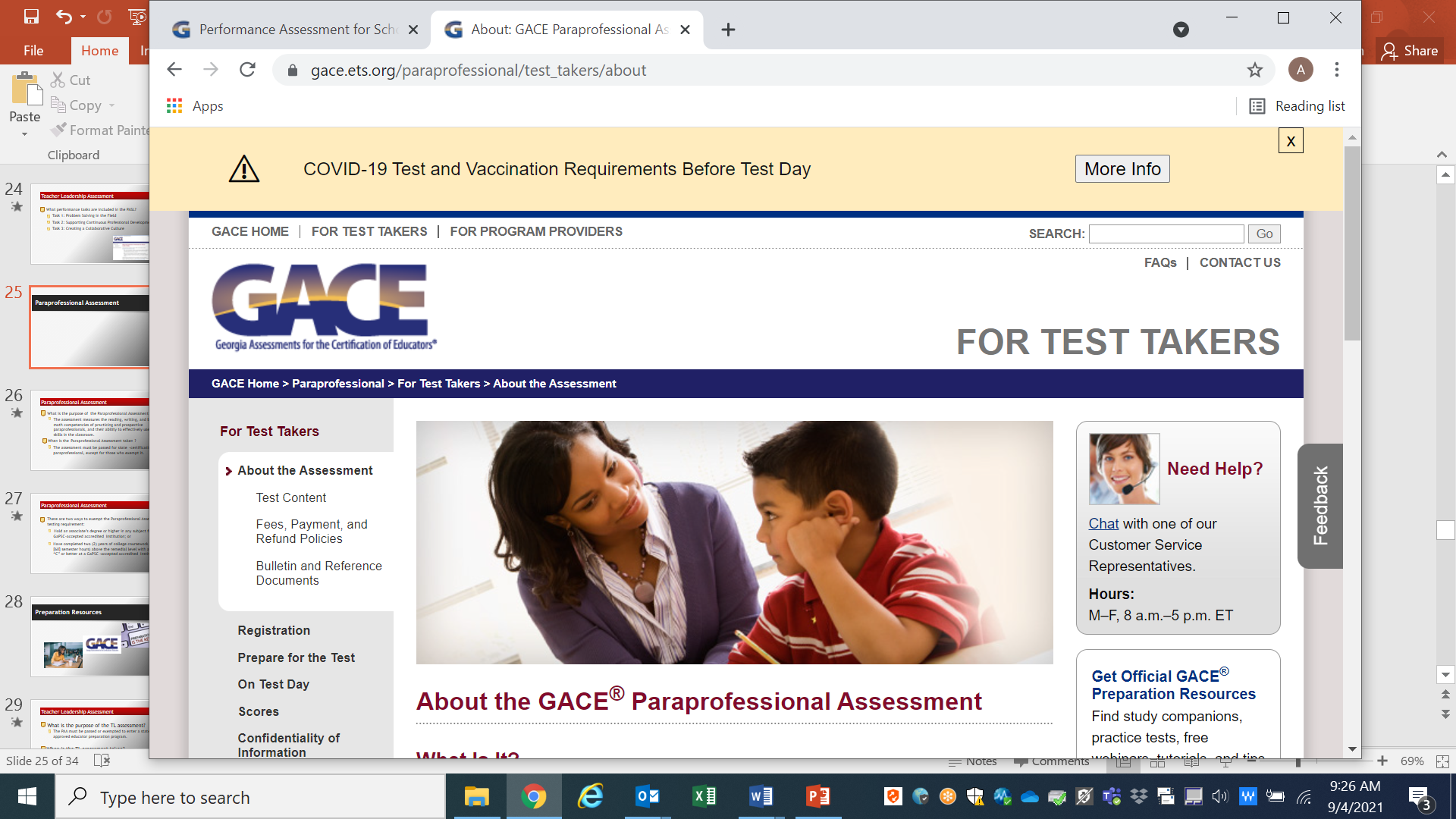 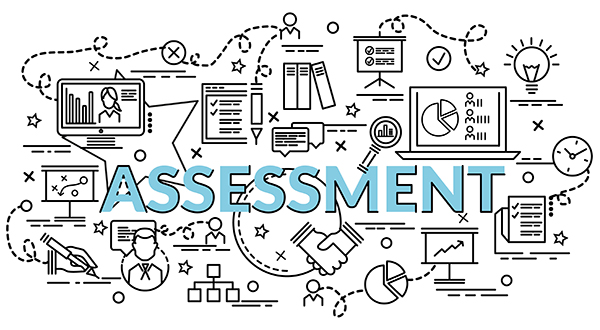 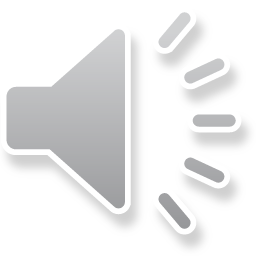 Paraprofessional Assessment
What is the purpose of the Paraprofessional Assessment?
The assessment measures the reading, writing, and basic math competencies of practicing and prospective paraprofessionals, and their ability to effectively use those skills in the classroom.
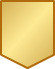 When is the Paraprofessional Assessment taken?
The assessment must be passed for state-certification as a paraprofessional, except for those who exempt it.
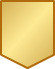 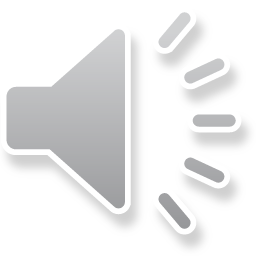 .
Paraprofessional Assessment
What is the purpose of the Paraprofessional Assessment?
The assessment measures the reading, writing, and basic math competencies of practicing and prospective paraprofessionals, and their ability to effectively use those skills in the classroom.
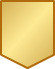 When is the Paraprofessional Assessment taken?
The assessment must be passed for state-certification as a paraprofessional, except for those who exempt it.
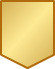 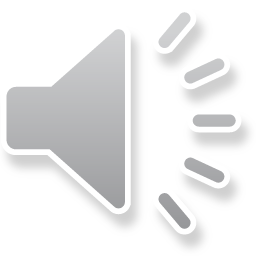 .
Paraprofessional Assessment
There are two ways to exempt the Paraprofessional Assessment testing requirement:
Hold an associate’s degree or higher in any subject from a GaPSC-accepted accredited institution; or
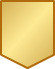 Have completed two (2) years of college coursework (sixty [60] semester hours) above the remedial level with a grade of “C” or better at a GaPSC-accepted accredited institution.
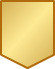 Those who must take the Paraprofessional Assessment must also hold a minimum of a high school diploma or GED equivalent.
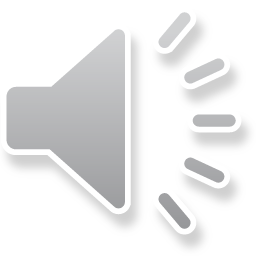 .
Preparation Resources
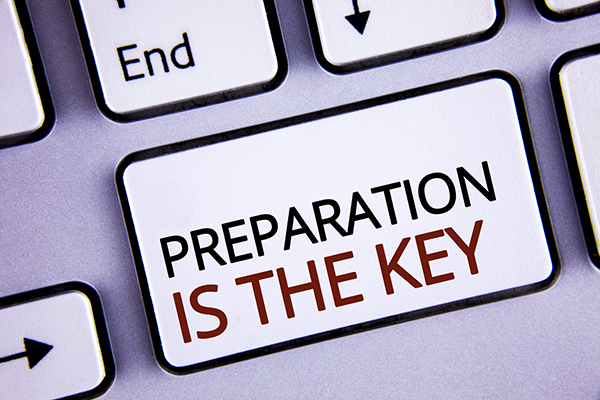 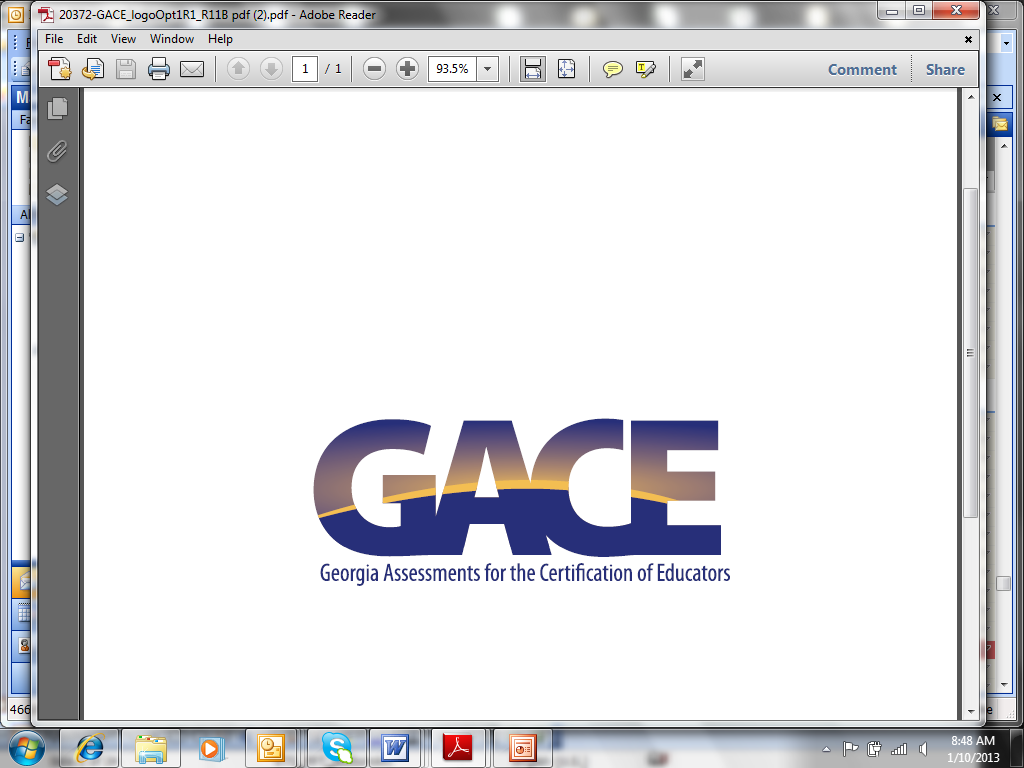 https://www.gace.ets.org/prepare/
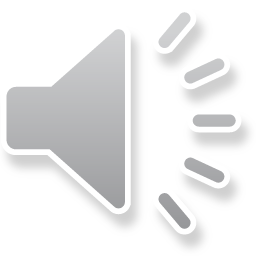 Preparation Resources
Preparation Resources for every assessment are available on the GACE website at https://www.gace.ets.org
Study Companions
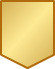 Test Frameworks and Objectives
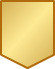 Tests at a Glance
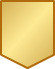 Interactive Practice Tests
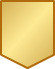 Tutorials
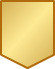 Videos and Webinars
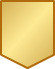 And More
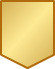 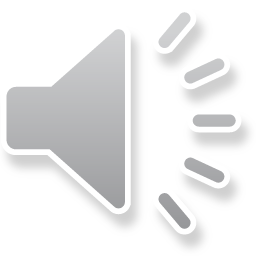 .
Registration Information
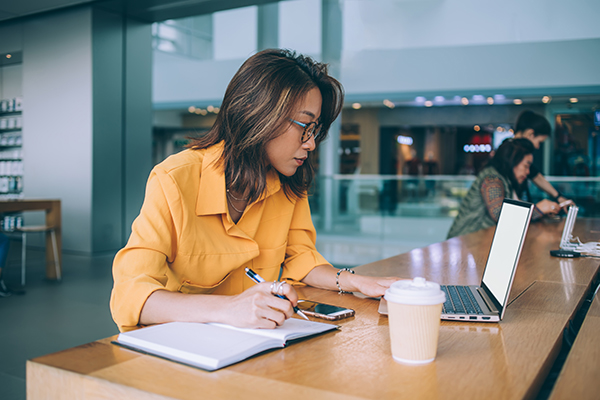 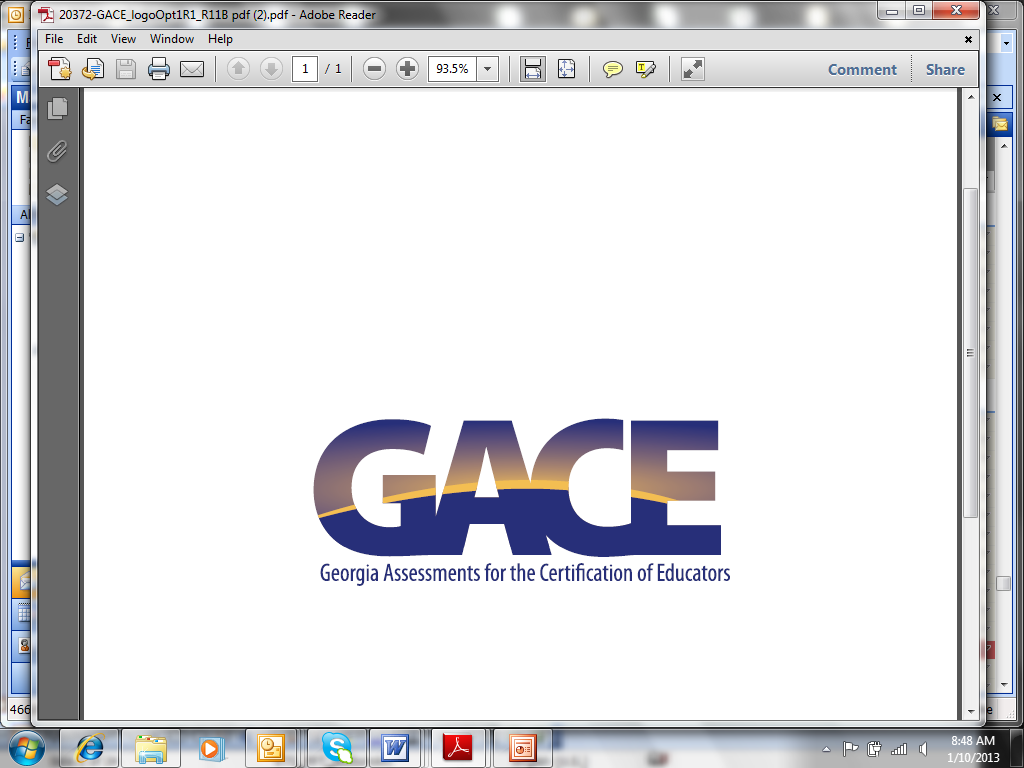 https://www.gace.ets.org/register/steps
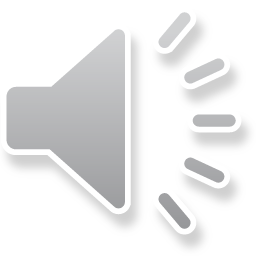 Registration Steps
Before you register:
Identify which assessment you wish to take
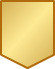 Obtain approval from your program provider
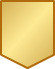 Review Registration Bulletin
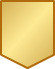 Read Rules of Test Participation
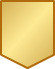 Choose a test center and date
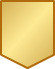 See “Getting Ready to Test”
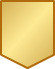 https://www.gace.ets.org
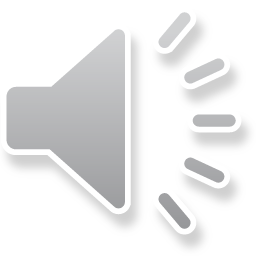 .
Registration Steps
Create a MyPSC account at https://mypsc.gapsc.org/Login.aspx
Create an ETS testing account at mygace.ets.org
Information about disability accommodations, including how to request accommodations and register, is available on the GACE website.
Please consult the GACE website, including the Registration Quick Reference Guide, for complete registration information.
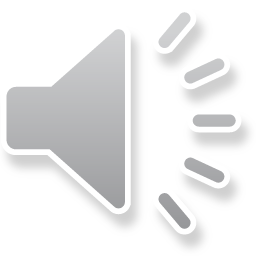 .
Need Assistance?
The GACE website is the best source of information. If additional assistance is needed, please email: gace_inquiries@ets.org
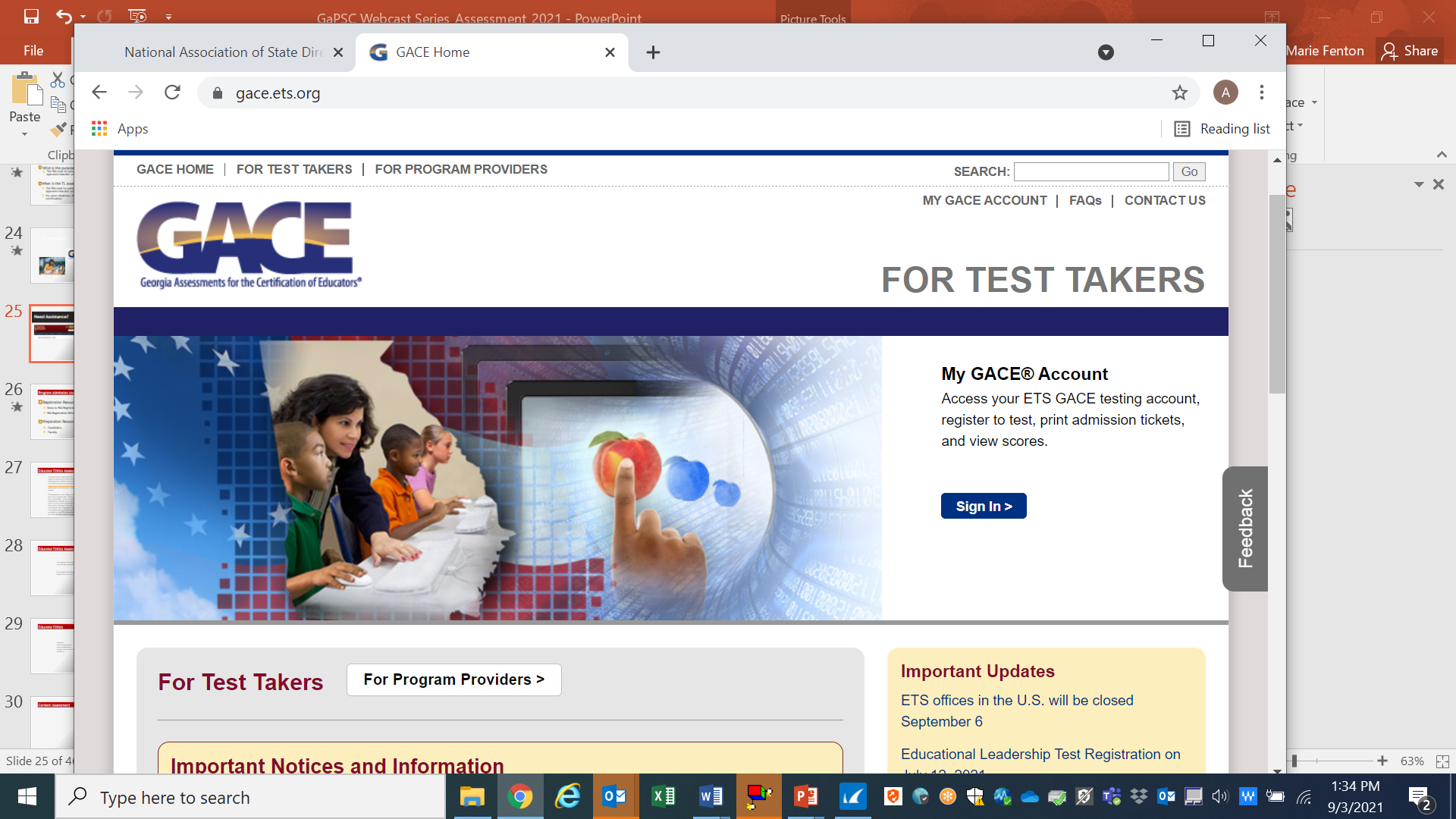 https://www.gace.ets.org
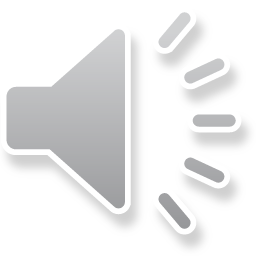 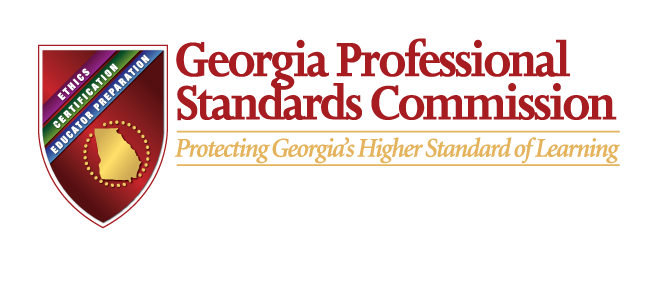 GaPSC Webcast Series
GACE Assessments Overview
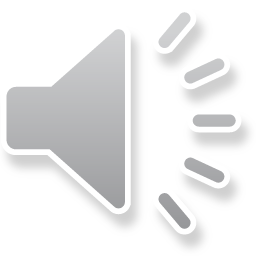